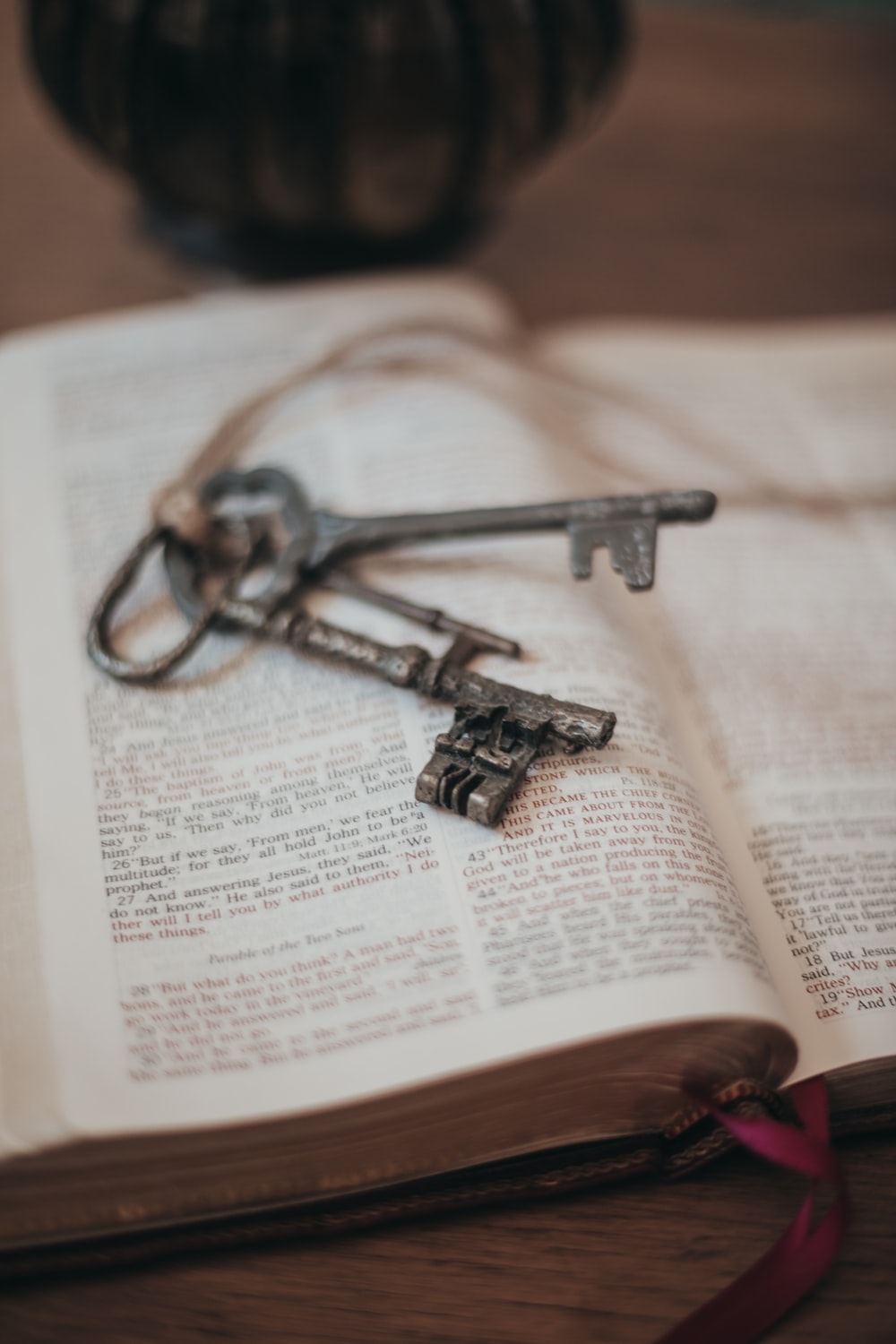 Freed to be freeTHE LETTER TO THE GALATIANS
Children of Promise
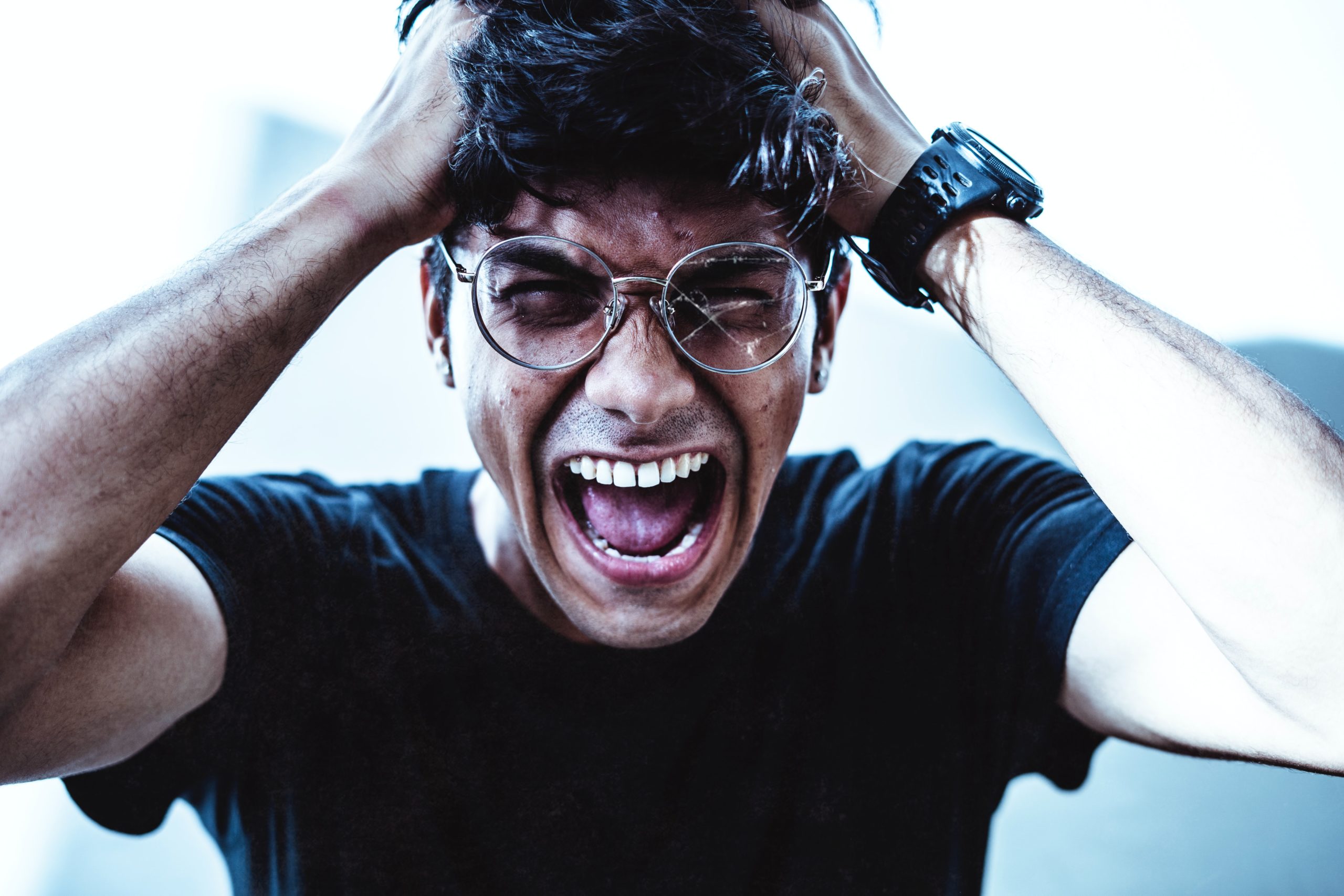 PREVIOUSLY IN Chapter 3
Paul contrasted the Promise God made to Abraham that we inherit by faith, with the purpose of the Law given through Moses, that reveals our sin and leads us to Christ, who frees us.
 The Law did not cancel the promise but made it more necessary and urgent.  It is meant to drive us to our utter need for Christ.
[Speaker Notes: Paul seeing Peter and the others separate from Gentile Christians, decided do something drastic. Here, we have two of the greatest early church Apostles Peter and Paul facing up to each other.]
Relationship of old testament to new
.
Relationship of old testament to new
1) Progressive revelation: 
    - The Old Testament (Covenant) begins with creation and the fall  
     of man, and traces God’s mission to redeem people to Himself, 
     beginning with Israel (through Abraham, Moses, King David, the 
     priesthood and the prophets). It leads into the New Testament which 
     sees the coming of God’s Kingdom in Jesus, who brought about 
     redemption by His death, and will usher in the new creation. 
     Matthew 4:17; Luke 24:27, 44-48; 1 Corinthians 5:20-26; Revelation 21:5.
Relationship of old testament to new
2) Promise vs Fulfilment: 
     Provision of Old Covenant law through Moses that reveals sin 
     and outlines God’s  commandments, while promising a future 
     Messiah. 
     Provision of New Covenant grace that delivers from sin, through 
     the incarnation, passion and resurrection of the Messiah, our Lord 
     Jesus Christ. Exodus 19:3-6, 24:7-8; Deuteronomy 9:11; Isaiah 53; Jeremiah 
     31:31-34;  Luke 22:20; John 1:17.
Relationship of old testament to new
3) Flesh vs Spirit
      The Old Covenant is an external conformity to God’s law by 
      human work. 
      The New Covenant is an internal empowering and fulfilment of  
      God’s law through faith in the finished work of Jesus with the    
      coming of the Holy Spirit into believers.  
      Ezekiel 36:25-32;  Acts 2:38-39,13:38-39; 2 Corinthians 3:3-6;
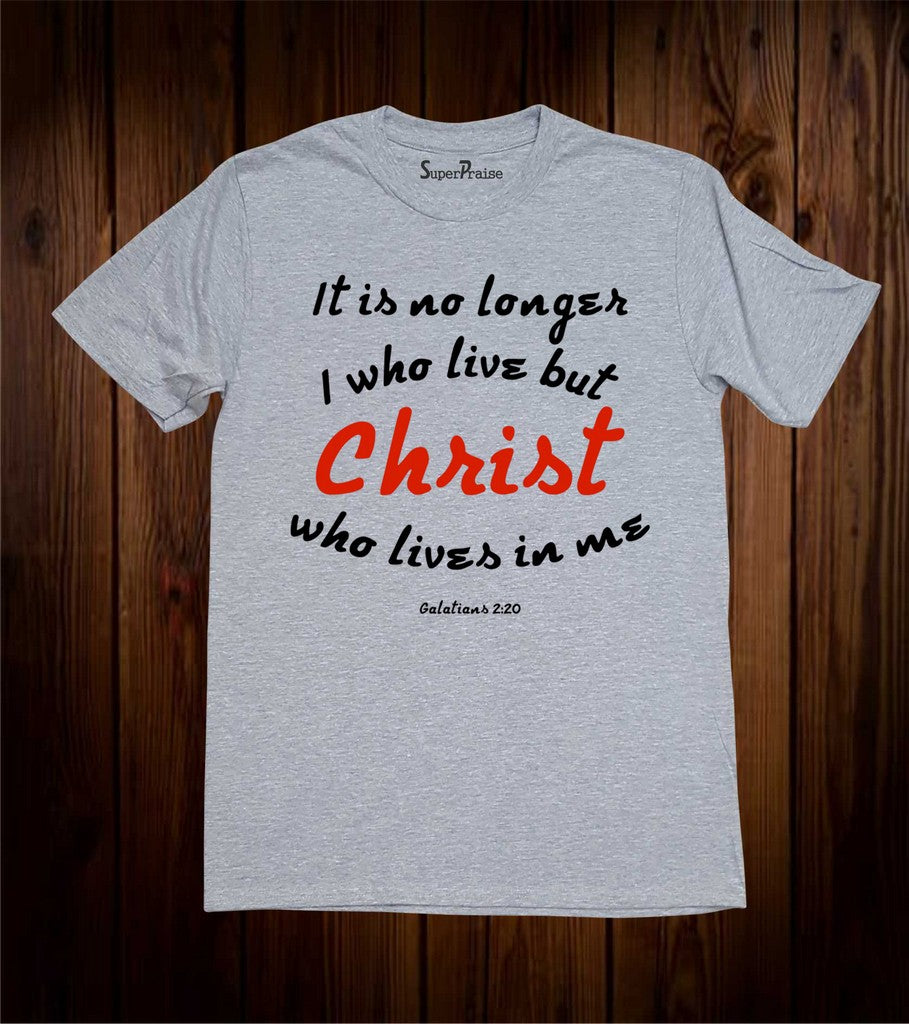 GALATIANS 4:1-11
Paul discusses the true position of a person who is under the law (vs 1-3),
Over against who we are in Christ (vs 4-7). 
And finally, he will make a passionate appeal to stay in Christ and the freedom he has won for us (vs 8-11).
GALATIANS 4:1-11
Verse 1-3
Vs 1 – An heir who is not come of age is no better than a slave.
Vs 2 – Under temporary guardianship and management.
Vs 3 – “In the same way”, we who were heirs of the promise of Abraham were under ‘elementary principles of the world.’
“Elementary Principles” in Greek: στοιχεῖον stoicheion Lit. means "basic things," "first principles”, possibly spiritual beings or basic philosophies that enslaved us (see vs 8 and 9).
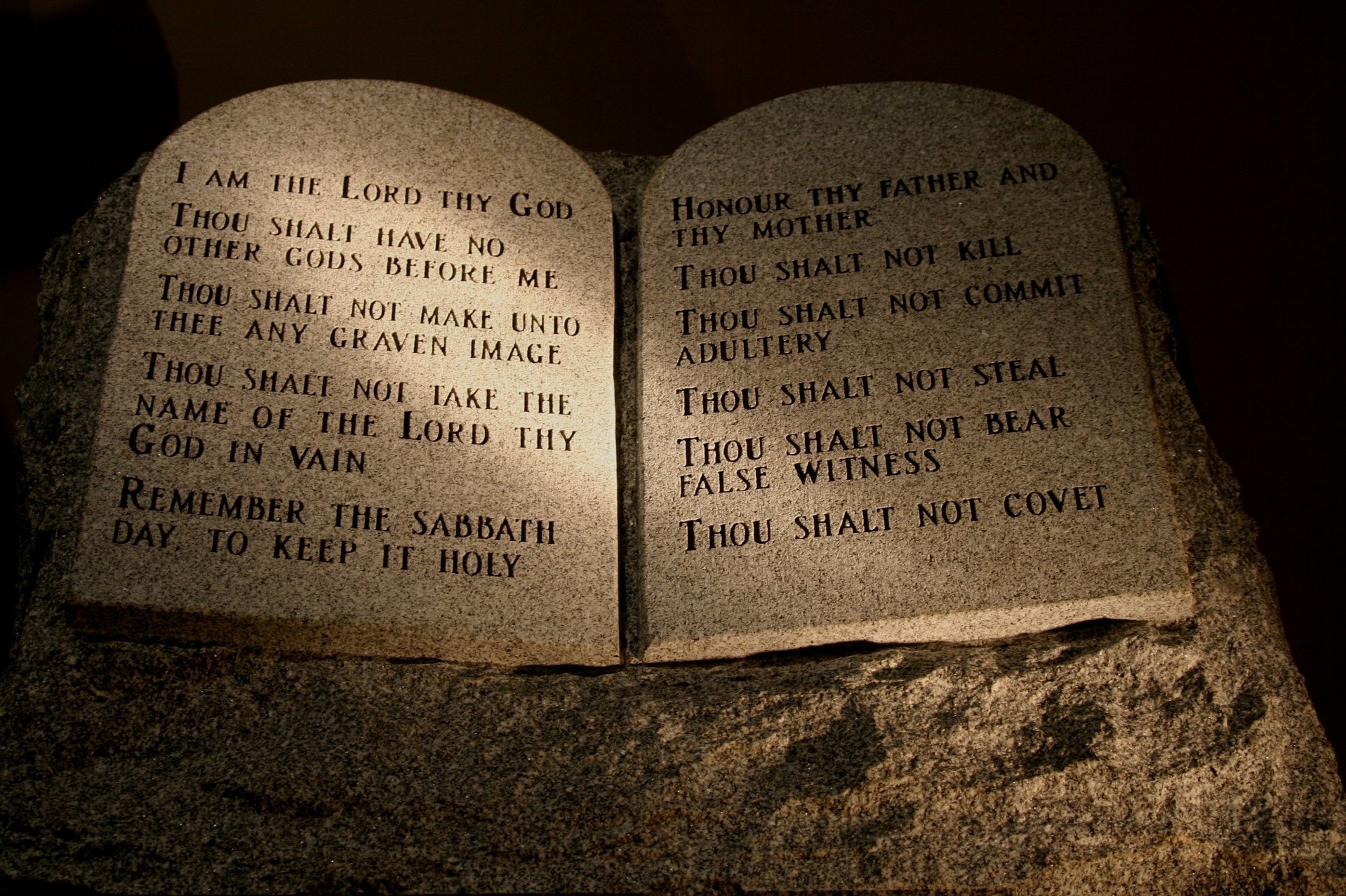 GALATIANS 4:1-11
Verse 4-7
Vs 4 – “But when fullness of time had come…” – It was a perfectly opportune time in history. Unified Roman empire, language, roads, etc. Also prophetically (Daniel 9:24-26). 
Vs 5 – We were redeemed to be adopted.
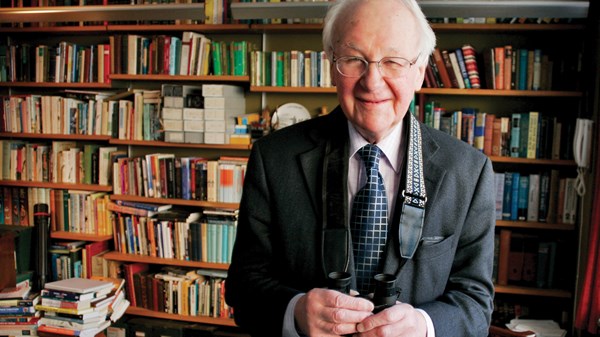 John Stott
"If He had not been man, He could not have redeemed men. If He had not been a righteous man, He could not have redeemed unrighteous men. And if He had not been God's Son, He could not have redeemed men for God or made them the sons of God." 
John Stott, The Message of Galatians, (Leicester: InterVarsity, 1984), page 106
GALATIANS 4:1-11
Verse 4-7
Vs 4 – “But when fullness of time had come…” – It was an perfectly opportune time in history. Unified empire, language, roads, etc. Also prophetically (Daniel 9:24-26). 
Vs 5 – We were redeemed to be adopted.
Vs 6-7 – We have the Spirit who leads us to call God, “Abba, Father!” We became sons and true heirs.
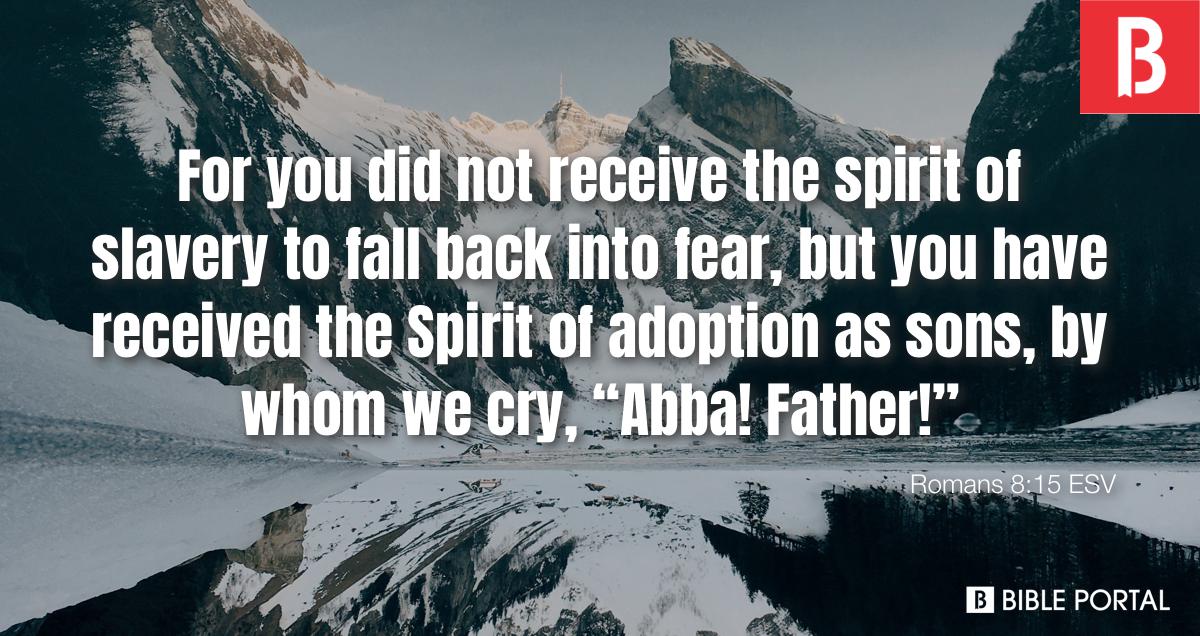 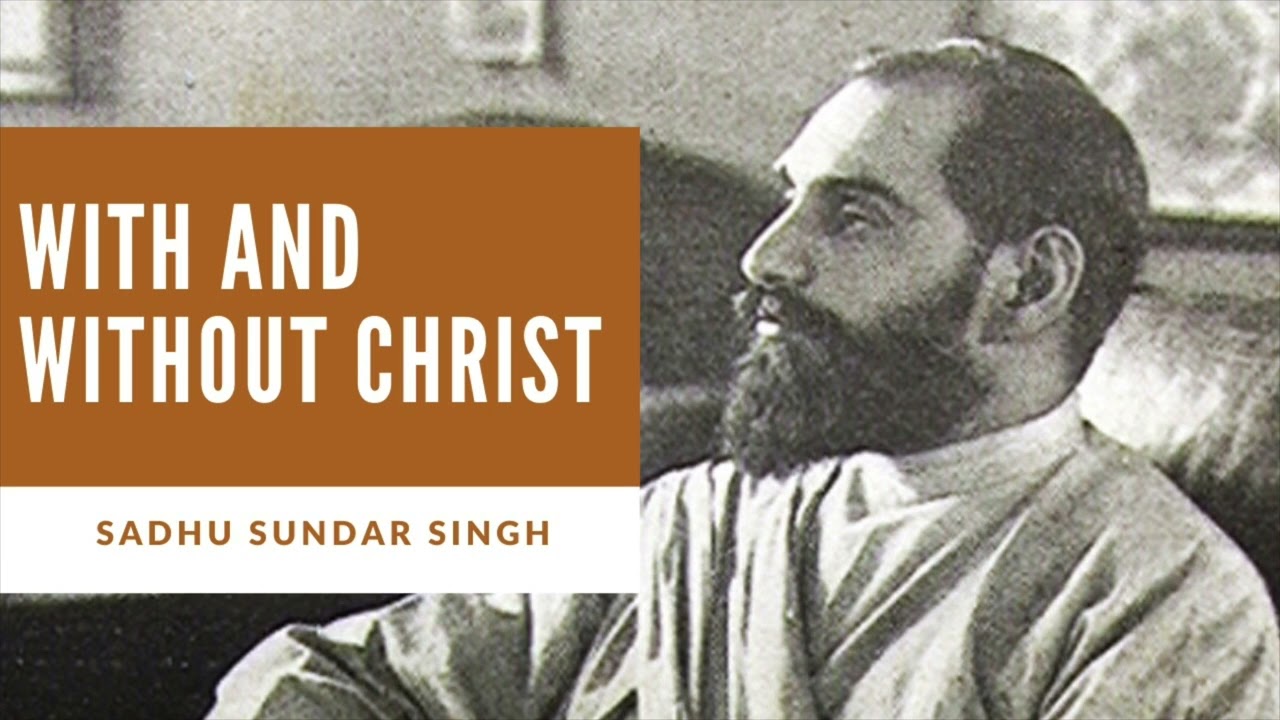 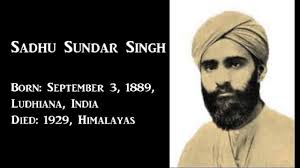 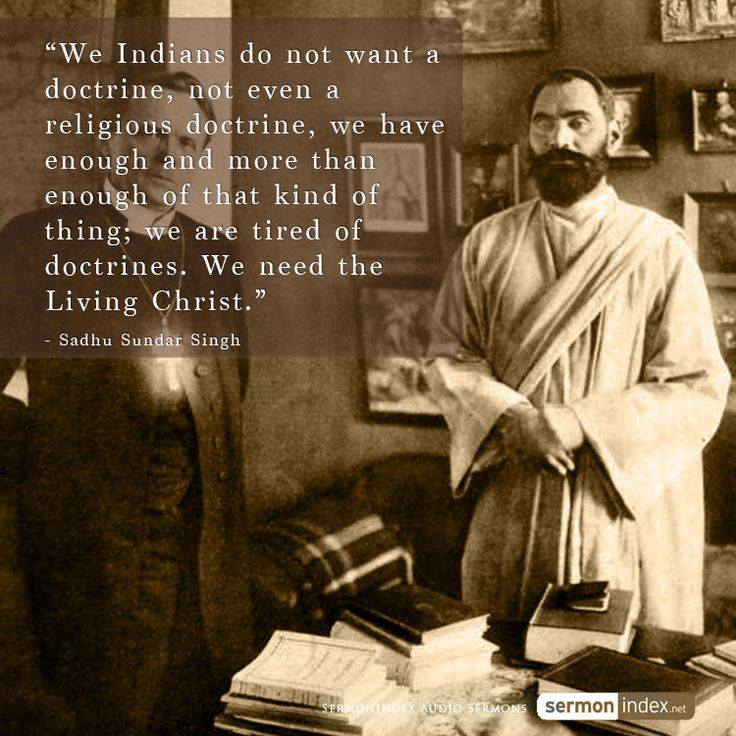 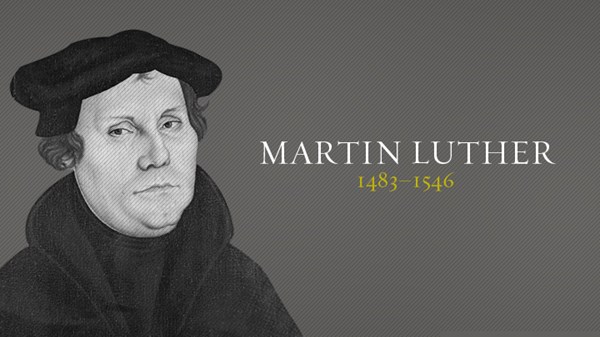 “Let the Law, sin, and the devil cry out against us until their outcry fills heaven and earth. The Spirit of God outcries them all. Our feeble groans, ‘Abba, Father,’ will be heard of God sooner than the combined racket of hell, sin, and the Law.”
GALATIANS 4:1-11
Verse 4-7
Vs 4 – “But when fullness of time had come…” – It was an perfectly opportune time in history. Unified empire, language, roads, etc. Also prophetically (Daniel 9:24-26). 
Vs 5 – We were redeemed to be adopted.
Vs 6-7 – We have the Spirit who leads us to call God, “Abba, Father!” We became sons and true heirs.
GALATIANS 4:1-11
Verse 8-11
Vs 8-10: If you were set free by Jesus, why would you want to be a slave again? (cf Numbers 16:13)
Vs 10 – It was the ritualistic duty of the law - to keep holy days and seasons. 
Vs 11: Paul is afraid that he has wasted all the time he spent with them preaching the good news.
Galatians 4:12-20
Paul calls them to be consistent and faithful to the original Gospel he preached to them, as he is. Here, we see Paul's genuine care and concern for the Galatians Christians.
Galatians 4:21-27
Gives an allegory based on events described in Genesis 16
Vs 24 – Sarah and Hagar represent two covenants – that of law and grace/promise.
Abraham is our father, but whose our mother?
(edited from chart in https://enduringword.com/bible-commentary/galatians-4/)
Galatians 4:28-31
Vs 28 – Christians are children of promise. Like Isaac who represents freedom in Christ and unlike Ishmael who represents slavery to the law. The point really is we are either born as Ishmael or born-again as Isaac! 
Vs 29 - Those who are legalists like the Judaizers (circumcision party) are always going to attack and ridicule us.
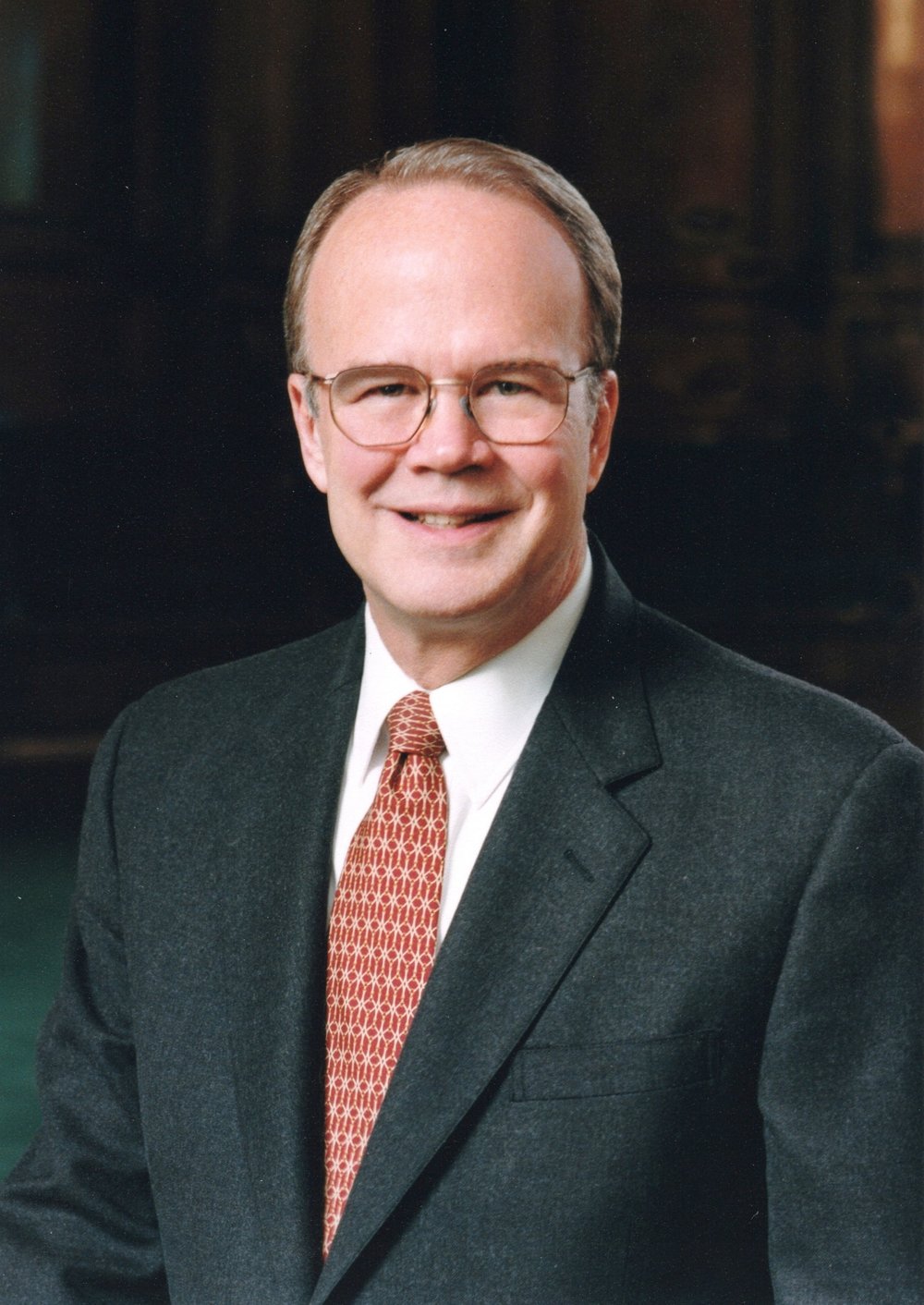 James Montgomery Boice
The persecution that Christians face “will not always be by the world but also and indeed more often by their half-brothers – the unbelieving but religious people in the nominal church. This is the lesson of history… Today the greatest enemies of the believing church are found among the members of the unbelieving church, the greatest opposition emanating from pulpits and church hierarchies.”
Galatians 4:28-31
Vs 31 - But ultimately, we Christians are children of promise and spiritual descendants of Abraham.  
We will inherit through Jesus Christ, but the physical descendants of Abraham (the Jews) who reject Jesus and try to keep the law will instead be cast out, as Jesus Himself told us - Matt 8:11,12, Luke 13:28,29.
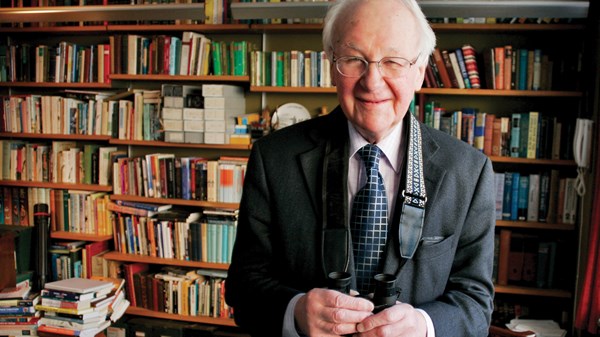 John Stott
”(W)e must seek to be like Isaac, not like Ishmael. We must put our trust in God through Jesus Christ. For only in Christ can we inherit the promises, receive the grace and enjoy the freedom of God." 
John Stott, The Message of Galatians, (Leicester: InterVarsity, 1984), page 129
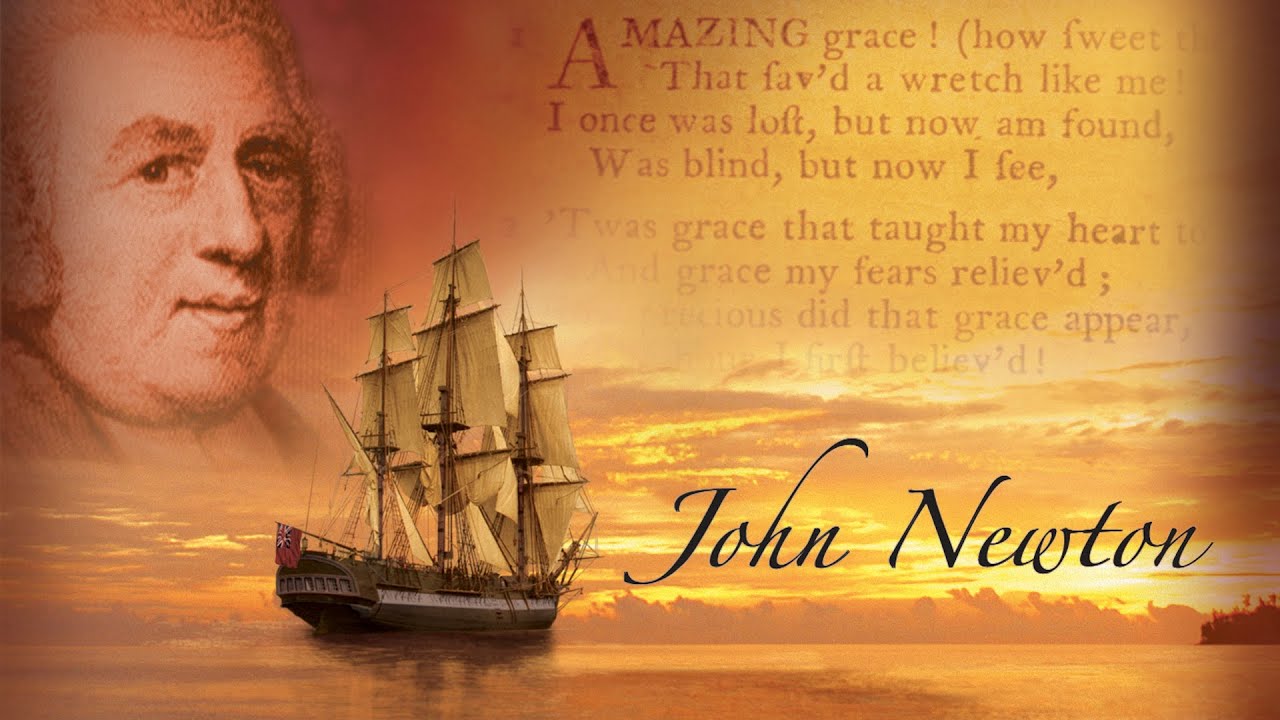